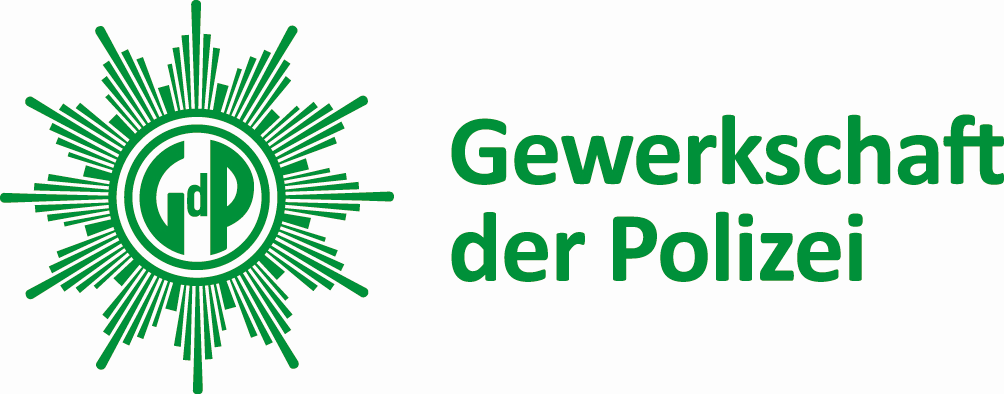 Herzlich Willkommen zur
 Jahreshauptversammlung der Kreisgruppe Höxter
Jahreshauptversammlung der GdP Kreisgruppe Höxter am 21.02.2019
1
TOP 1
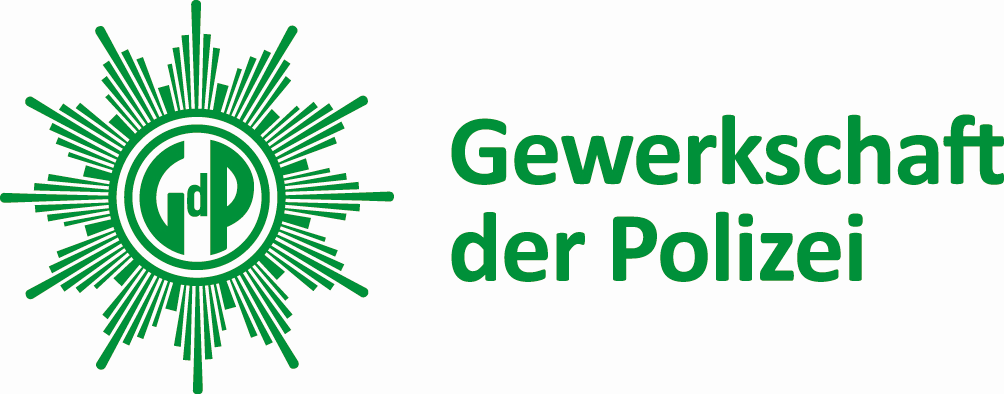 Begrüßung
Jahreshauptversammlung der GdP Kreisgruppe Höxter am 21.02.2019
2
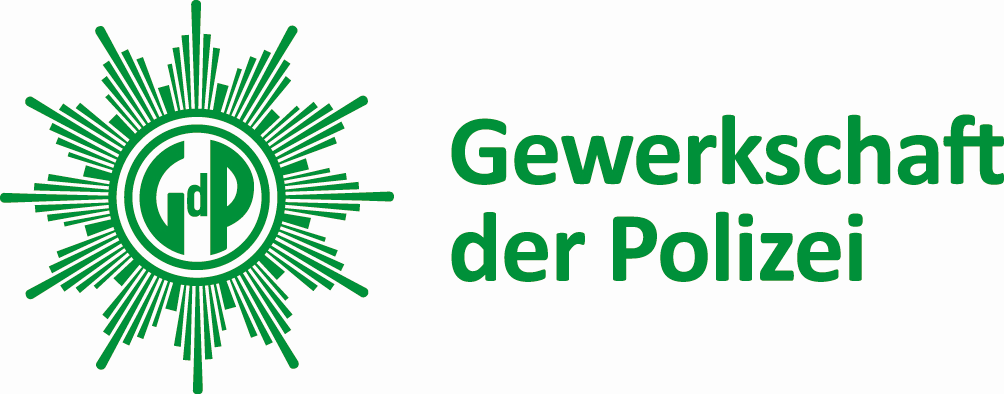 Gedenken an die Verstorbenen
Jahreshauptversammlung der GdP Kreisgruppe Höxter am 21.02.2019
3
Seit der letzten Jahreshauptversammlung sind verstorben:
PHM a. D. Erich Vössing, früher Polizeistation Warburg

KOK a. D. Volker Coelius, früher Kriminalkommissariat Höxter
Jahreshauptversammlung der GdP Kreisgruppe Höxter am 21.02.2019
4
TOP 2
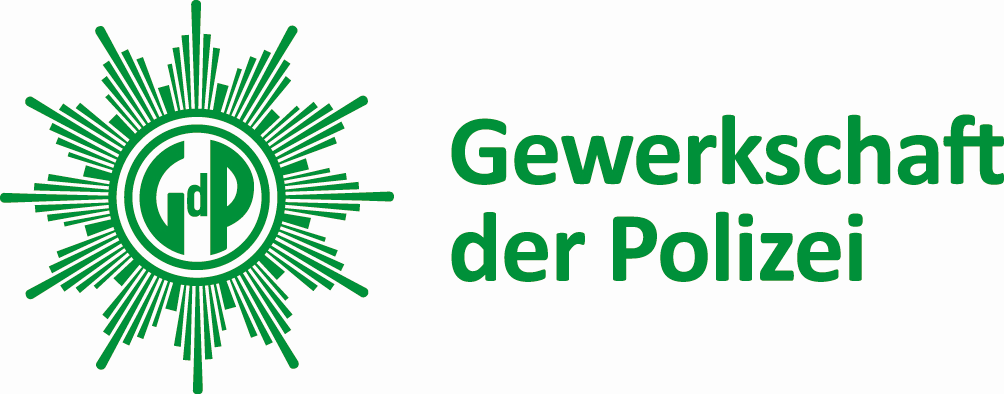 Bericht des Vorstandes
Jahreshauptversammlung der GdP Kreisgruppe Höxter am 21.02.2019
5
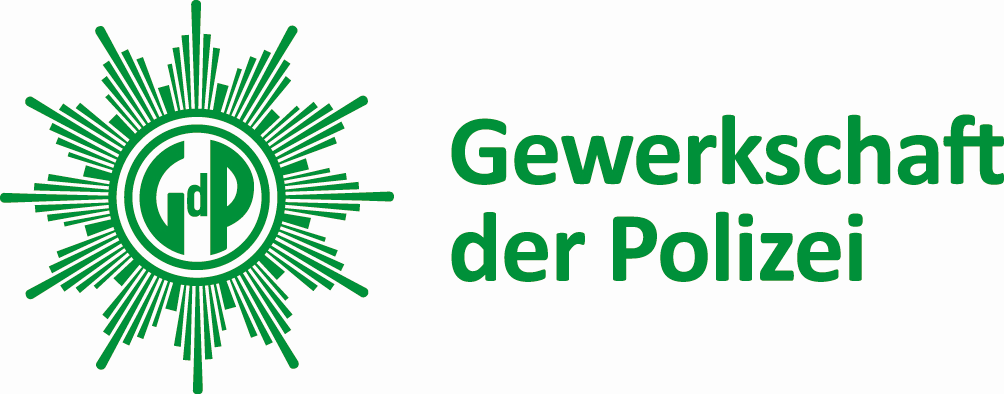 Übernahme der Vorstandsarbeit

Erweiterung des Vorstands

Besuch des Landesdelegiertentags
Jahreshauptversammlung der GdP Kreisgruppe Höxter am 21.02.2019
6
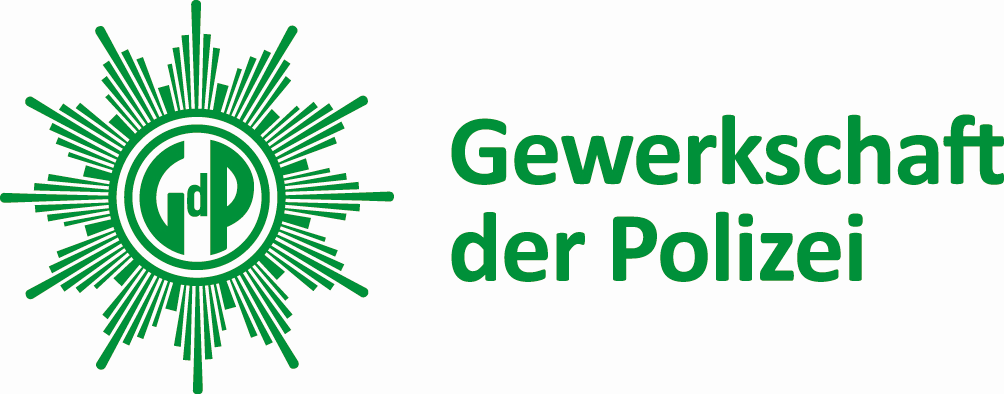 WM Tippspiel mit tollen Preisen 
     
Besuch des Bundesdelegiertentags

Teilnahme an 4 Bezirksverbandssitzungen
Jahreshauptversammlung der GdP Kreisgruppe Höxter am 21.02.2019
7
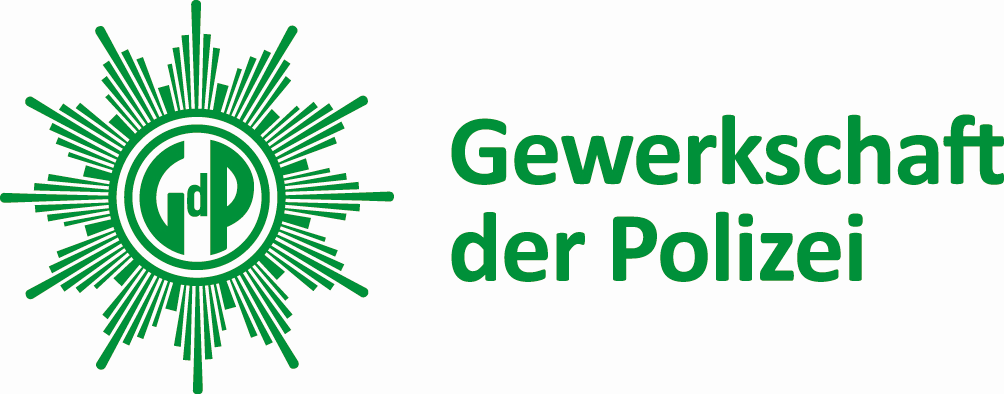 Besuch der Seniorenveranstaltung

Anerkennung für Mitglieder zu Sylvester

Neuwahl Personalrat für den Bereich Tarifbeschäftigte
Jahreshauptversammlung der GdP Kreisgruppe Höxter am 21.02.2019
8
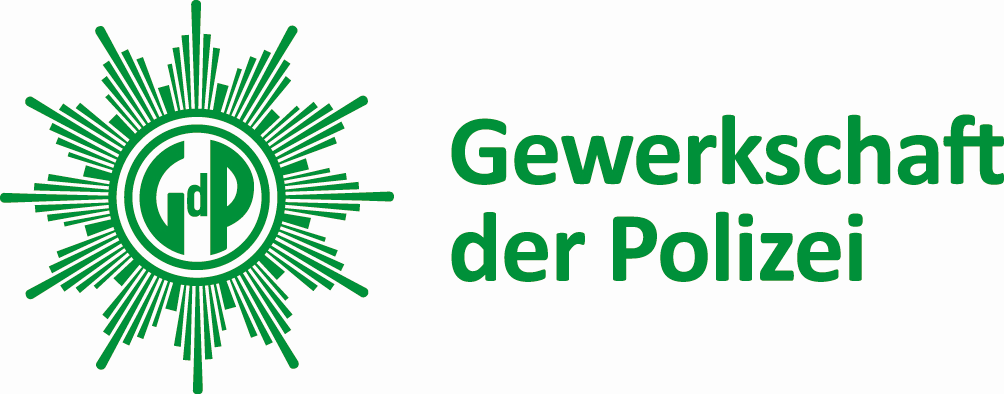 Ausblick 2019
Jahreshauptversammlung der GdP Kreisgruppe Höxter am 21.02.2019
9
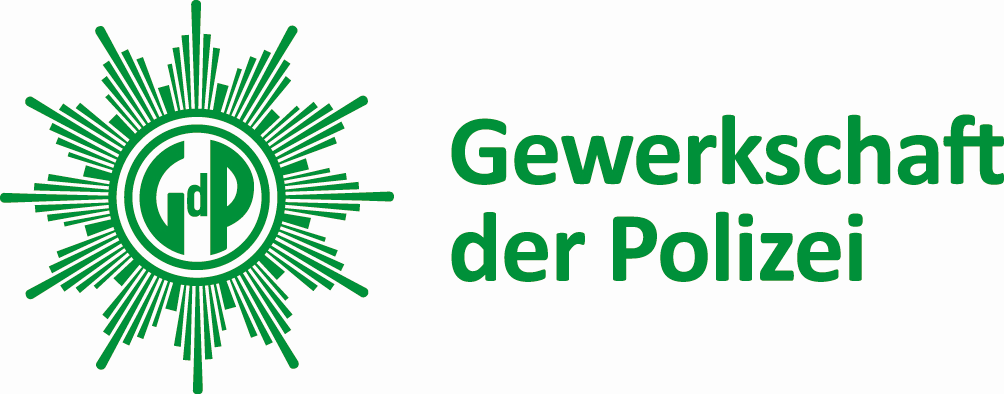 Demonstration im Tarifstreit in Düsseldorf am Dienstag 26.02.2019

Start der eigenen Webseite der KG Höxter
     (Start Anfang März, Facebook folgt)

Frühjahrstreffen der Senioren am 20.03.2019 um 14:30 Uhr
Jahreshauptversammlung der GdP Kreisgruppe Höxter am 21.02.2019
10
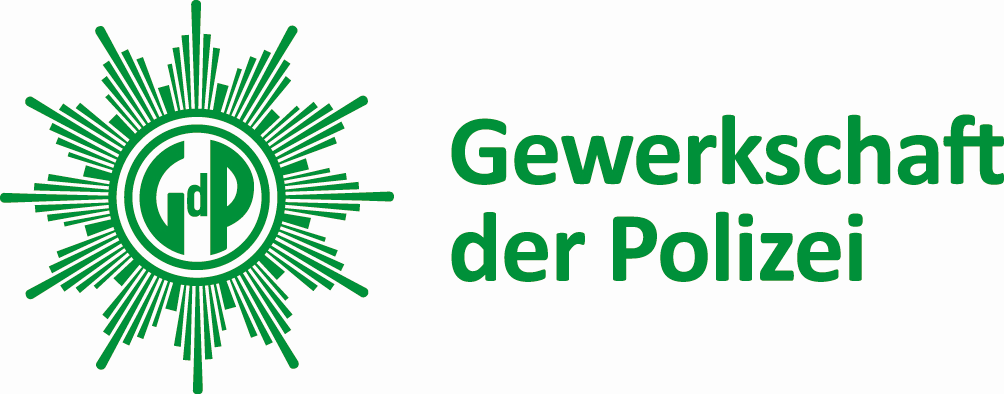 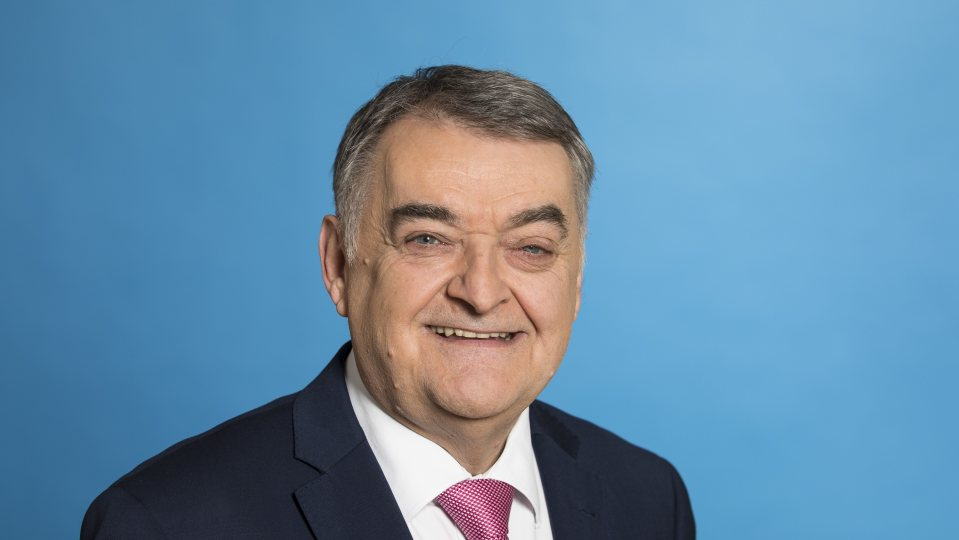 IM Herbert Reul besucht die GdP KG
Besuch unseres Innenministers am 28.03.2019 um 18 Uhr im Hotel Restaurant Löseke
Jahreshauptversammlung der GdP Kreisgruppe Höxter am 21.02.2019
11
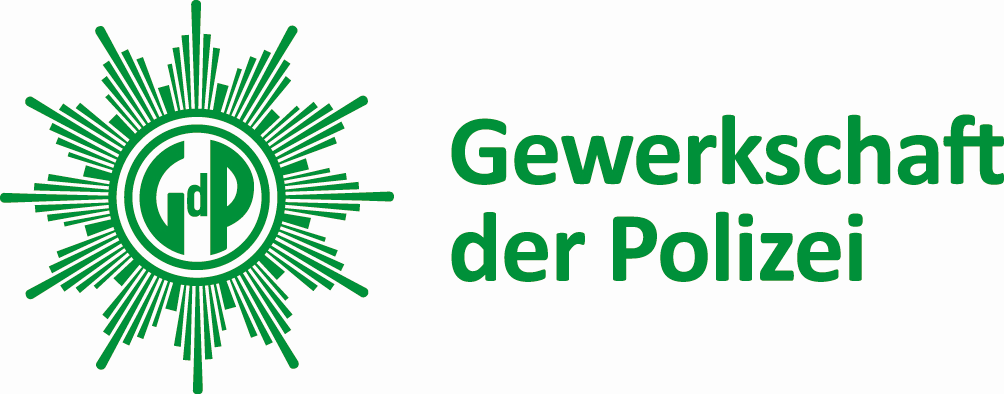 BubbleSoccer Turnier der Jungen Gruppe
     im April


Kartrennen der Jungen Gruppe 
     am 26.09.2019
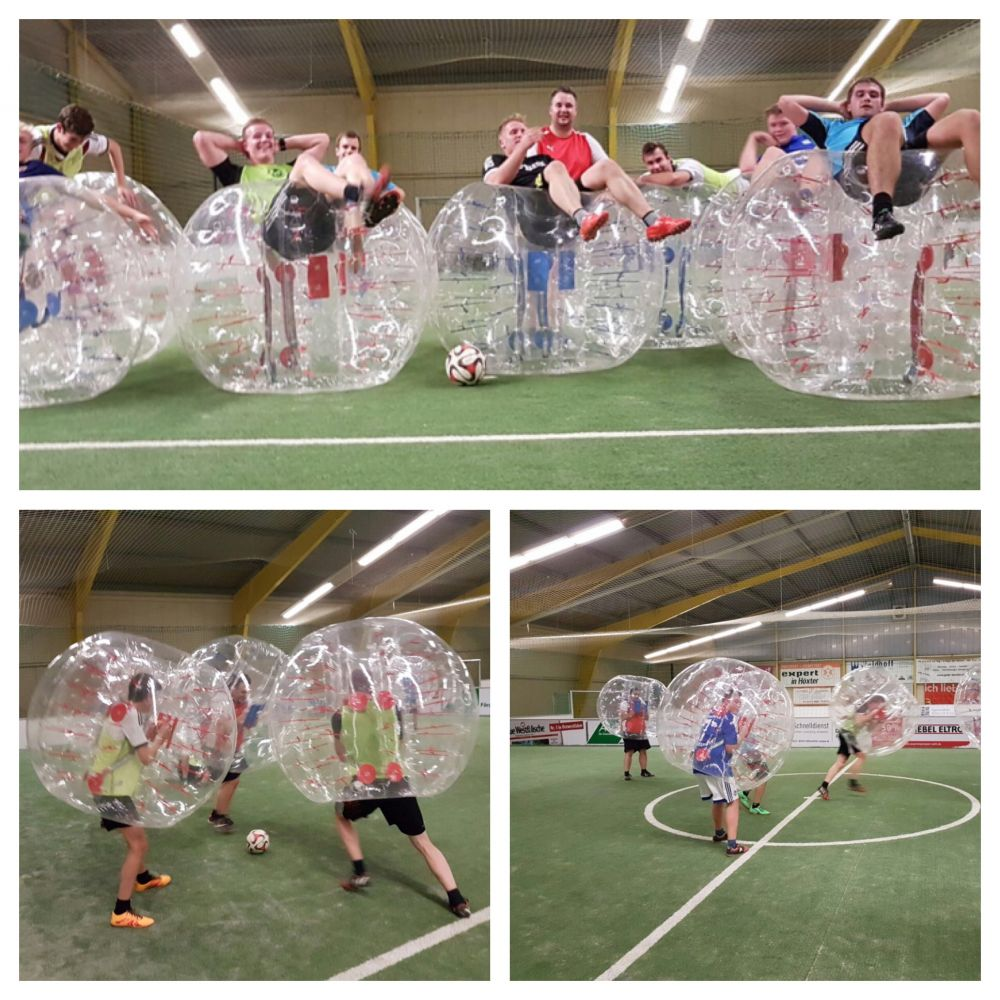 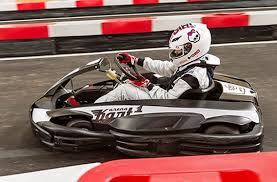 Jahreshauptversammlung der GdP Kreisgruppe Höxter am 21.02.2019
12
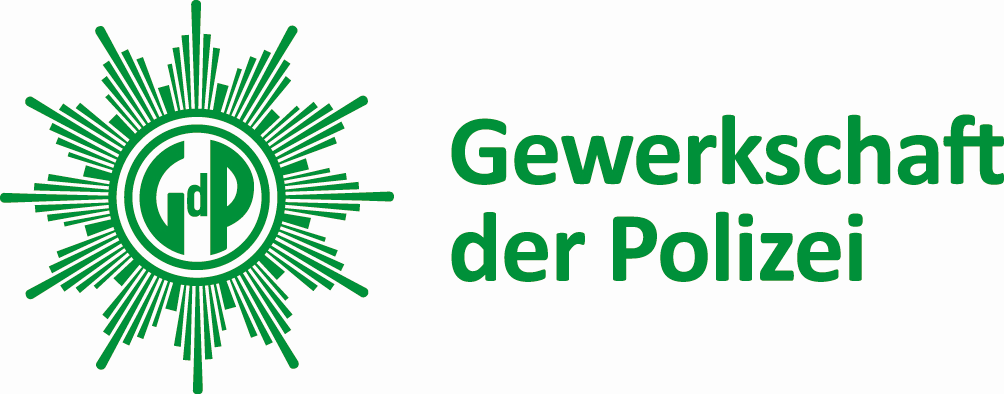 Tag der Kreisgruppe im Herbst auf der Weser                            (bei genügend Wasser )


Besuch des Landtags am 12.11.2019 			    (vielleicht auch der Altstadt )

Personalratswahl 2020
Jahreshauptversammlung der GdP Kreisgruppe Höxter am 21.02.2019
13
TOP 4
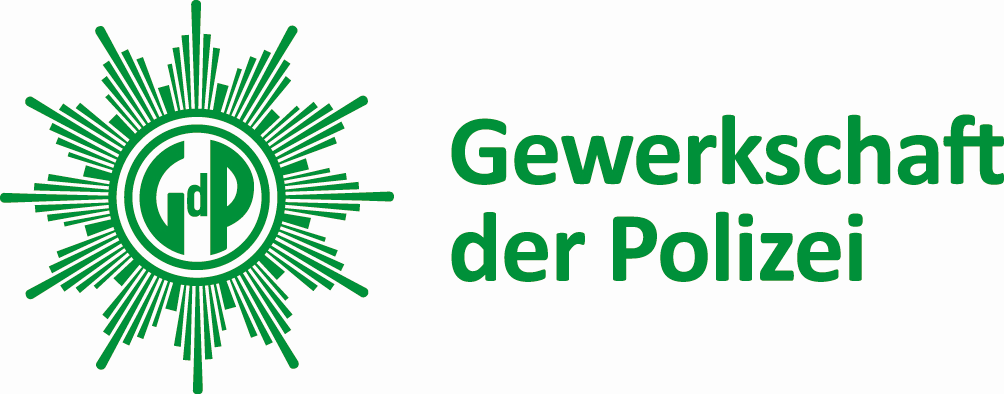 Bericht von Thorsten Lüke
Jahreshauptversammlung der GdP Kreisgruppe Höxter am 21.02.2019
14
TOP 5
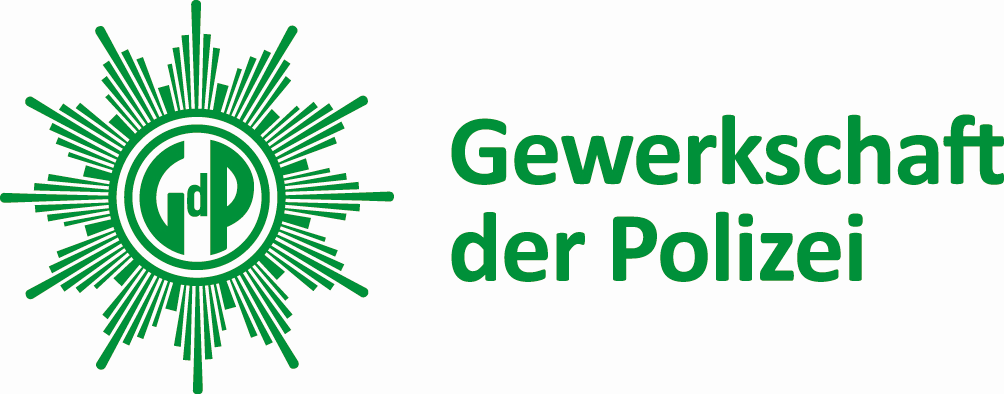 Bericht Kassenprüfung
Jahreshauptversammlung der GdP Kreisgruppe Höxter am 21.02.2019
15
TOP 6
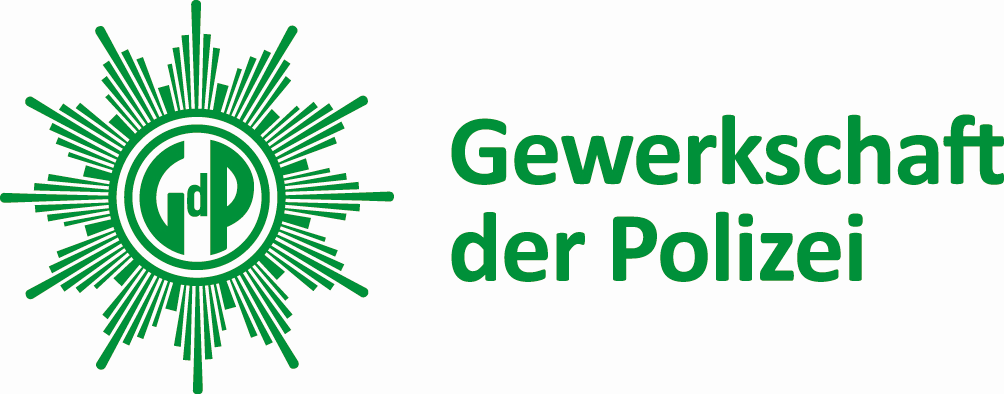 Aussprache zu den Berichten
Jahreshauptversammlung der GdP Kreisgruppe Höxter am 21.02.2019
16
TOP 7
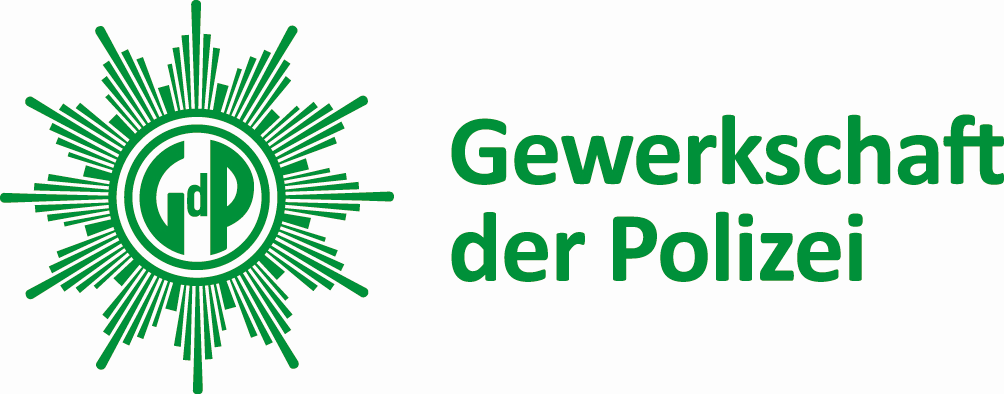 Entlastung des Vorstandes
Jahreshauptversammlung der GdP Kreisgruppe Höxter am 21.02.2019
17
TOP 8
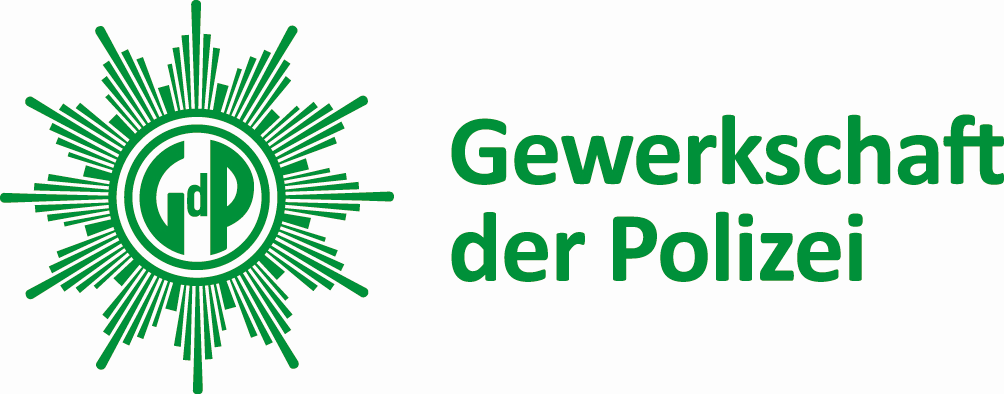 Neuwahl eines Kassenprüfers
Jahreshauptversammlung der GdP Kreisgruppe Höxter am 21.02.2019
18
TOP 9
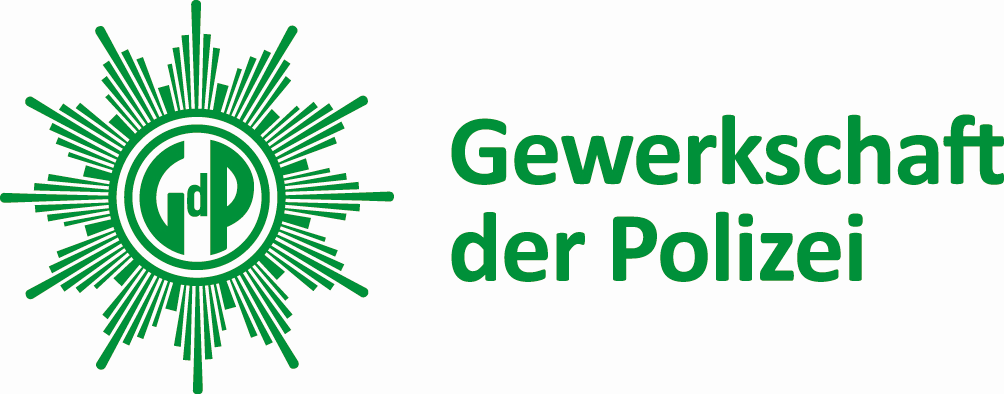 Ehrungen
Jahreshauptversammlung der GdP Kreisgruppe Höxter am 21.02.2019
19
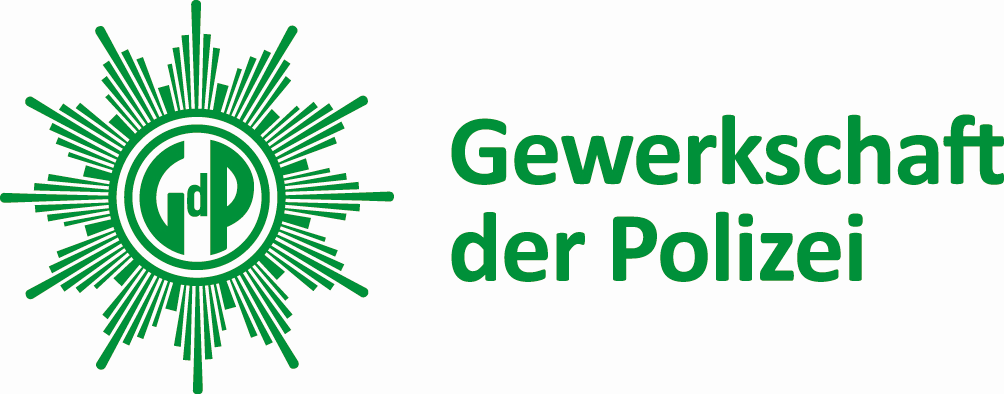 Für 25 Jahre Mitgliedschaft

Marian Hoppe
Michael Marx
Bernd Mense
Rainer Brandt
Jörg Böning
Jahreshauptversammlung der GdP Kreisgruppe Höxter am 21.02.2019
20
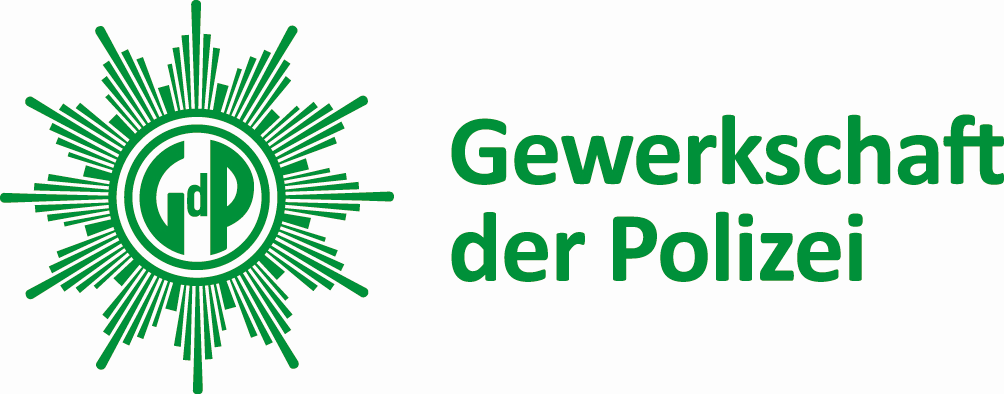 Für 40 Jahre Mitgliedschaft
Jürgen Dörbaum
Dieter Seidensticker
Friedrich-Georg Schulze
Rainer Queren
Hermann Rose
Franz-Josef Wegge
Günter Fromme
Bernd Giefers
Burkhard Suermann
Uwe Emmerich
Jahreshauptversammlung der GdP Kreisgruppe Höxter am 21.02.2019
21
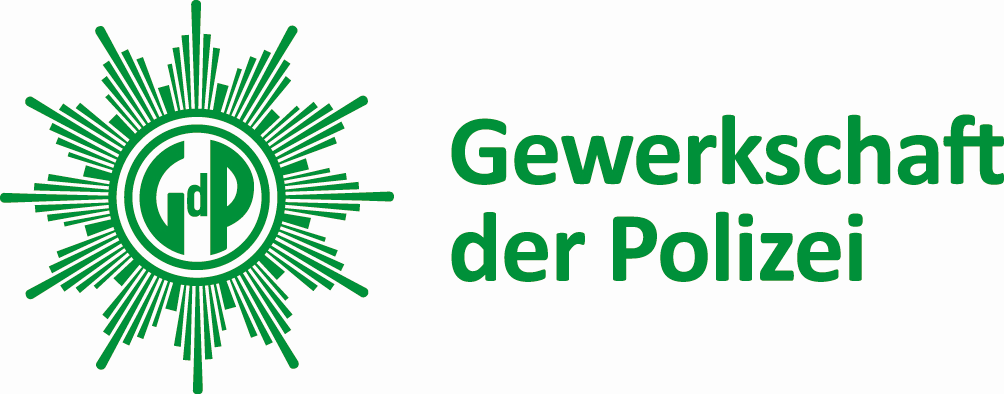 Für 50 Jahre Mitgliedschaft

Hans-Josef Donner

Josef Kremper

Helmut Wiegelmann
Jahreshauptversammlung der GdP Kreisgruppe Höxter am 21.02.2019
22
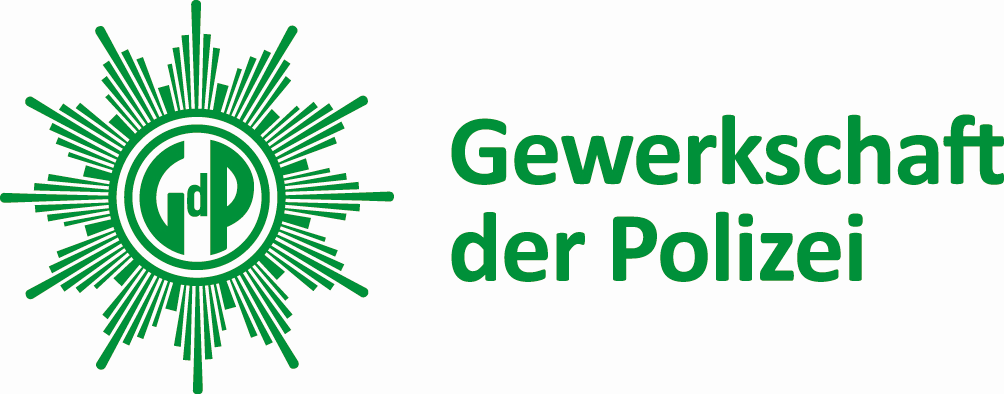 Für 60 Jahre Mitgliedschaft


Bernhard Fillmer
Jahreshauptversammlung der GdP Kreisgruppe Höxter am 21.02.2019
23
TOP 10
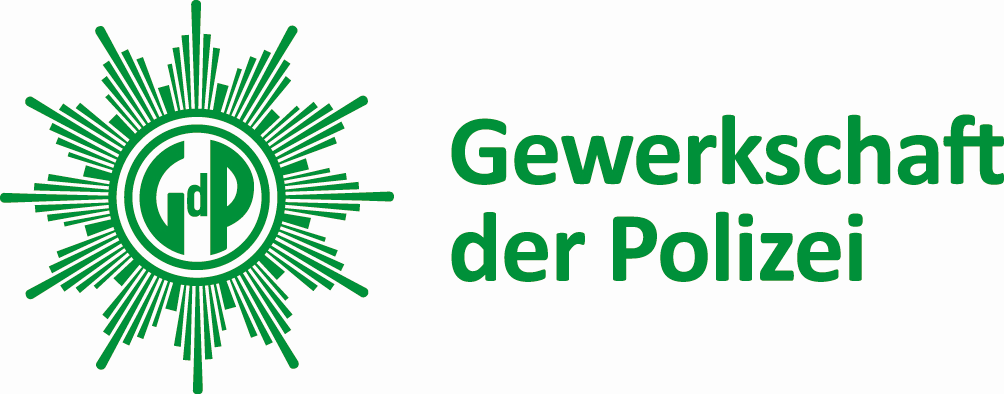 Verschiedenes
Jahreshauptversammlung der GdP Kreisgruppe Höxter am 21.02.2019
24
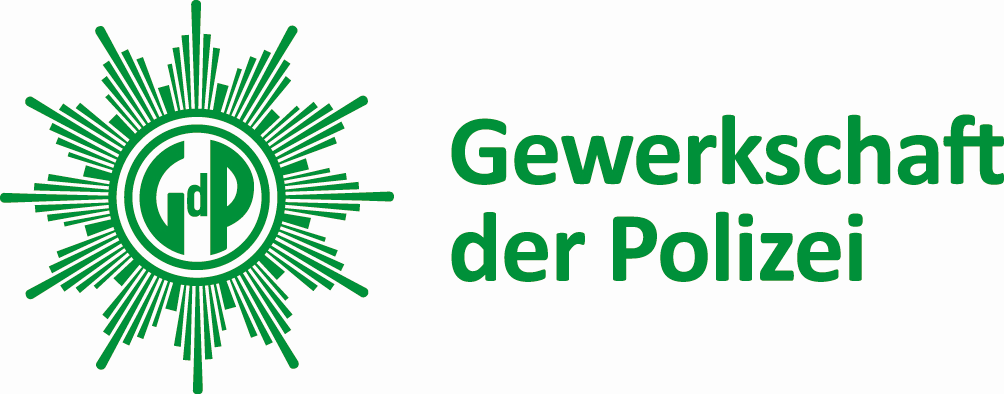 Ende des offiziellen Teils
Vielen Dank für Euer Interesse und nun Guten Appetit
Euer Kreisgruppenvorstand
Jahreshauptversammlung der GdP Kreisgruppe Höxter am 21.02.2019
25